POSTZYGOTIC BARRIERS
Anushka Kumar 
Dennison Ocampo
Karen Luis 
Sidrah Khan 
Anna
Assertion
Postzygotic barriers are when a sperm cell and a cell from two diferrent species mate and are usually prevent hybrid zygote from developing into a viable, fertile adult.
eXample
Horse + Donkey= Mule(hybrid).
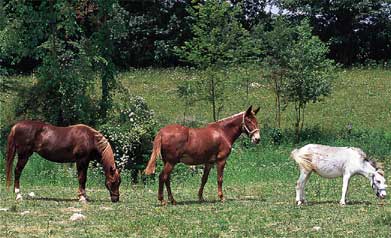 Explanation
There different are different types of Postzygotic Barriers:
Reduced hybrid-when prezygotic barriers are crossed and hybrid zygotes are formed, genetic incompatibilty between the two species may abort development of the hybrid at some embroyonic stage.
Significance
Without postzygotic barriers there would be a viable , fertile adult.
If it wasn’t for postzygotic barriers then the horse and the donkey wouldn’t be able to have the mule.